I Got a Letter from the Office of Civil Rights, Now What?
2019
Disclaimer
This presentation is informational only and does not constitute legal or professional advice. Please consult with Michael Pohorylo in Blackboard’s Legal Department if you have specific questions relating to the topics covered in this presentation.
Who am I?
Elizabeth SimisterProduct Accessibility Manager elizabeth.simister@blackboard.com Bringing now 15 years of experience in assisting educational and government organizations in understanding what it means to be accessible.
[Speaker Notes: My name is Elizabeth Simister and I am the current product accessibility manager at Blackboard. I got my start in accessibility in 2004 in what is now the K. Lisa Yang and Hock E. Tan Institute on Employment and Disability Institute at Cornell University. One of my biggest responsibilities was understanding how to take scanned journal pages with lots of charts, graphs, tables, and math formulas and make them in accessible PDFs.  After Cornell, I spent a number of years working as a contractor helping different organizations figure out what they needed to do to be accessible. I’ve been at Blackboard for about a year and a half now and my primary focus is on working with our development teams to get them to the point where all of our products are as accessible as possible.]
Common Questions
Why did my organization get this letter?
What is the Office of Civil Rights (OCR)?
What are the applicable Laws and Guidelines?
What types of content/features are typically in violation?
Who is impacted by my inaccessible content/features?
What is the case process like?
What do I need to respond to the initial letter?
[Speaker Notes: There was a deluge in 2017 of accessibility complaints made against public facing websites.  For organization that receive these letters, they are often uncertain about what to do next.  The intent of this session is to help provide some guidance to organizations on topics such as:
What is the Office of Civil Rights (OCR)
A brief overview of Title II and Title III of the Americans with Disabilities Act (ADA) and what it means to be a public space
Understanding the Office of Civil Rights investigation process
Considerations when selecting an auditor
How to figure out what content and applications must be audited
Things to think about when creating a Corrective Action Plan]
Common Questions (continued)
What is typically part of a resolution agreement?
Do I need an auditor and how do I select one?
How do I decide on the content to audit?
What do I need for a Corrective Action Plan?
What if the application was developed by a third party vendor?
How can I avoid problems going forward?
Why did my organization get this letter?
OCR has initially validated that:
Someone with a disability had a bad user experience with your application that causes them to be unable to complete a task or participate in an activity
An automated accessibility testing tool run against a public facing web site found relevant violations

Example of a letter sent by the Department of Education
Example of a letter sent from the Department of Justice
[Speaker Notes: Why Us?
Complaint letters are often filed when someone cannot access content, like a checkout cart, on a website or more recently, automated tools are being run against websites to find issues. When the OCR receives a complaint, it then does some vetting to make sure that the issues claimed are in fact valid. A letter is then sent that outlines what was found along with information on the person performing the investigation and the next steps. 

Please note – It is critical to work with legal counsel as soon as you receive a letter. It is also important to reach out to any vendors that you work with as they may need to be part of the solution.

Issue can be filed against a web site, software, or mobile application
Issue can be found in a password protected environment]
What is the Office of Civil Rights (OCR)?
Part of a U.S. Federal agency that manages claims of discrimination on the basis of: 
Race, color, and national origin
Gender
Disability
Age
[Speaker Notes: The Office of Civil Rights
There are two things to know about the Office of Civil Rights.  The first is that there is not a single office, but multiple offices. The second is that any type of organization can receive a compliant letter. For example, universities typically receive these letters from the Department of Education OCR while public entities like Winn-Dixie receive their letters from the Department of Justice. It is important to understand that an OCR can be sent from just about Federal agency depending on who has filed the complaint and the nature of the complaint.

The Office for Civil Rights enforces several Federal civil rights laws that prohibit discrimination in programs or activities that receive federal financial assistance from the Department of Education. Discrimination on the basis of race, color, and national origin is prohibited by Title VI of the Civil Rights Act of 1964; sex discrimination is prohibited by Title IX of the Education Amendments of 1972; discrimination on the basis of disability is prohibited by Section 504 of the Rehabilitation Act of 1973; and age discrimination is prohibited by the Age Discrimination Act of 1975. These civil rights laws enforced by OCR extend to all state education agencies, elementary and secondary school systems, colleges and universities, vocational schools, proprietary schools, state vocational rehabilitation agencies, libraries, and museums that receive U.S. Department of Education funds. Areas covered may include, but are not limited to: admissions, recruitment, financial aid, academic programs, student treatment and services, counseling and guidance, discipline, classroom assignment, grading, vocational education, recreation, physical education, athletics, housing, and employment. OCR also has responsibilities under Title II of the Americans with Disabilities Act of 1990 (prohibiting disability discrimination by public entities, whether or not they receive federal financial assistance). In addition, as of January 8, 2002, OCR enforces the Boy Scouts of America Equal Access Act (Section 9525 of the Elementary and Secondary Education Act of 1965, as amended by the No Child Left Behind Act of 2001). Under the Boy Scouts of America Equal Access Act, no public elementary school or State or local education agency that provides an opportunity for one or more outside youth or community groups to meet on school premises or in school facilities before or after school hours shall deny equal access or a fair opportunity to meet to, or discriminate against, any group officially affiliated with the Boy Scouts of America, or any other youth group listed in Title 36 of the United States Code as a patriotic society.

Source: https://www2.ed.gov/about/offices/list/ocr/aboutocr.html]
What are the applicable Laws and Guidelines?
Title II of the Americans with Disabilities Act of 1990, as amended
Applies to all public facing websites and some private websites
Section 504 of the Rehabilitation Act of 1973, as amended
Prohibits the discrimination of people with disabilities by Federal Agencies, those receiving Federal funding, and the U.S. Postal Service.
Web Content Accessibility Guidelines (WCAG) 2.1
The international set of guidelines that are used as the technical basis for helping to determine what is/is not accessible
Automated testing tools use algorithms to find WCAG 2.1 violations
[Speaker Notes: Section 504 covers "any program or activity receiving federal financial assistance." If an organization receives federal support of any kind, even if the organization is not a federal or state organization, the organization must comply with Section 504. For example, airports in the United States can be at least partially funded by grants from federal and state governments, thus must be compliant. In many communities, public libraries receive federal financial assistance, directly or indirectly, so they must comply as well. Airports and public libraries became accessible according to Section 504 stipulation within a few years of the implementation of Section 504.]
What types of content/features are typically in violation?
Meaningful images without text alternatives
Form fields missing labels
Documents are not in an accessible format (PDF, Word, and PowerPoint)
Poor color contrast
Fixed fonts sizes and viewport scale
Multimedia without captioning, audio description, or text transcripts
Inability to interact using the keyboard or other alternative devices
Inability to stop or pause content that automatically updates
[Speaker Notes: Note - if the issue is reported by a person having difficulty using your organizations’ application that will look different than violations flagged by an automated accessibility testing tool.]
Who is impacted by my inaccessible content/features?
Untagged or poorly structured documents makes it difficult for screen reader and some literacy software users to read the content
Audio and video files without captioning or that are poorly captioned means that deaf and hard-of-hearing users will have no idea what is being communicated
Auto-updating content can be really distracting to cognitively impaired users.
Poorly implemented RSS feeds can be really challenging for motor/mobility impaired users trying to navigate a page
Poor color choices can mean that color-impaired and some low-vision users will be unable to see content
Poorly implemented forms mean that visually, motor/mobility, and cognitively impaired users may be blocked from completing critical tasks
Example 1 of a common violation
Example 2 of a common violation
What is the case process like?
A complaint is submitted in writing to the OCR
OCR assigns an investigator
Investigator evaluates the complaint for validity
The complaint is found valid and a letter is sent to the organization
Organization reviews the content of the letter and responds to the allegations
OCR will then work with the organization to develop a resolution agreement
Organization works with OCR to meet the requirements in the resolution agreement
OCR monitors the organization to ensure that the requirements are met
Organization meets the requirements and OCR closes the case
Example of a DoE Resolution Agreement
[Speaker Notes: Understanding the OCR Investigation Process
Once a complaint is filed, an investigator is assigned to alert the organization to ensure that all issues identified in the compliant are addressed by the organization. The investigation is only intended to determine if the compliant made has any validity. As part of this process, OCR requires that an auditor review the content against which the compliant has been.  Although the use of automated tools is allowed, a person is required to make the final determination of what, if any, issues are real. Completion of the investigation often results in the need for a Corrective Action Plan that will define who, how, and when the issues will be addressed.

Doesn’t the requirement that an auditor review content only come into play if the district can’t resolve open issues within 90-120 or so days of receiving the complaint? It’s part of the resolution agreement, right?  If a (typically smallish)  district can resolve issues quickly to the satisfaction of OCR, by working with us and cleaning up content,  the case could be closed without a formal resolution agreement/corrective action plan, and without OCR requiring a full audit.  Just pointing it out, probably fair to skip it if you prefer, or if I’m mistaken.]
What do I need to respond to the initial letter?
Contact your legal counsel
Understand the deadlines
Verify the accessibility of the features and content identified in the letter
If features or content has not been identified, you will need to identify what you are assessing and why
Pull together a list of all accessibility policies, documentation, etc.
Get information from your vendor on the accessibility of their application 
Identify the person in your organization responsible for accessibility
Any additional documentation, such as past grievances, current proactive measures, automated testing results, etc.
[Speaker Notes: Source: https://help.blackboard.com/Web_Community_Manager/Administrator/Accessibility – Respond to an Accessibility Compliant PDF]
What is typically part of a resolution agreement?
Outline of the steps needed to resolve the issues
Timeframe that the issues will be fixed in
Documentation required demonstrate that issues are being fixed
What happens if the requirements are or are not met

Note – if you need more time ask sooner than later to avoid the Letter of Impending Enforcement Action
[Speaker Notes: Resolution Agreements: 
Must be signed by a person with authority to bind the recipient. 
Includes in the agreement itself or through an exchange of letters or other written communications: 
Specific acts or steps the recipient will take to resolve compliance concerns and/or violations. 
Dates for implementing each act or step.  Dates for submission of reports and documentation. 
Where appropriate, language requiring submission of documents and/or other information or actions for OCR’s review and approval, and timeframes for their submission. 
Timeframes requiring the recipient to implement what OCR has approved, and language requiring documentation verifying implementation. 
The following statements of principle: 
The recipient understands that by signing the resolution agreement, it agrees to provide data and other information in a timely manner in accordance with the reporting requirements of the resolution agreement. Further, the recipient understands that during the monitoring of the resolution agreement, if necessary, OCR may visit the recipient, interview staff and students, and request such additional reports or data as are necessary for OCR to determine whether the recipient has fulfilled the terms and obligations of the resolution agreement. 
Upon the recipient’s satisfaction of the commitments made under the Agreement, OCR will close the case. 
The recipient understands and acknowledges that OCR may initiate proceedings to enforce the specific terms and obligations of the resolution agreement and/or the applicable statute(s) and regulation(s). Before initiating such proceedings, OCR will give the recipient written notice of the alleged breach and sixty (60) calendar days to cure the alleged breach. 

Source: https://www2.ed.gov/about/offices/list/ocr/docs/ocrcpm.pdf]
Do I need an auditor and how do I select one?
The language in the original letter may provide guidance on if you can have an internal auditor or need a 3rd party vendor
If there is no specific language, work with your Legal counsel and investigator to decide the right course
The auditor must have a strong knowledge of accessibility laws and the technical skills to identify possible issues
[Speaker Notes: Considerations when selecting an auditor
When trying to determine who will perform the audit, it is very important to select an auditor has a strong knowledge of accessibility Laws and guidelines and how to test for them. The auditor can be internal to the organization but must demonstrate to the OCR investigator that he or she has a thorough understanding of accessibility first. If deciding to use a third-party, organizations should ask about whether or not people with disabilities perform testing, the methods used by people with disabilities performing testing, and assistive technologies used. If a non-disabled person is performing the testing, does that person have experience with assistive technologies and which ones? Organizations should also confirm how manual testing is performed.  Keyboard, color contrast, and code review are critical for verifying accessibility.  Automated testing alone will not satisfy OCR, so making sure your auditor has a through understanding of how to verify accessibility violations is critical.]
How do I decide on the content to audit?
The original letter often outlines specific areas of the website that were problems then 2 other pages/features
Select pages/features that best represent the most frequently used and most complex aspects of your website
[Speaker Notes: Determine content for auditing
In many cases, the OCR letter will provide details about pages or content on the website that are not accessible. For most organizations, this content will be the immediate focus. In other instances, the organization will need to decide what to test. In those cases, organizations should consider what web pages get the most traffic or are the most difficult to use. Organizations must also consider if there are other applications or content, like videos and PDFs, that should be reviewed then make a determination on what a good sample size of this type of content will be.  Something to keep in mind is that no one will be able to test everything so it is critical to really focus on the most used and most complicated content first.]
How do I decide on the content to audit? - High Risk Areas
PDF, Word, PowerPoint, etc. documents
Video and Audio files
Online forms
Automatically updating content, e.g., rotating images
RSS Feeds
Images
What do I need for a Corrective Action Plan?
Determine who will be responsible for managing the long-term process
Create a time line when the expected fixes can be implemented
Create and enforce an organization wide accessibility policy
[Speaker Notes: The Corrective Action Plan
Once an audit has been completed, the next step is to provide a Corrective Action Plan. After the OCR investigation letter is received, an organization must begin discussing who, how, and even the nebulous when will be responsible for ensuring that all issues that come out of the investigation are addressed. The plan can be created by either people internal or external to the organization. Something to keep in mind, however, is if the who is an external resource, how will that relationship be managed.  
 
How and when will be based on the investigation results. The more challenging the issues are to fix, it may be acceptable to ask for a longer time period. Most sites are expected to be updated in a year, but occasionally three years have been granted.]
What about vendor applications?
If you have not done so already, contact the vendor for the following:
Accessibility Compliance Report (ACR) for the version of your application
List of features tested as part of the ACR
Roadmap of when items in the ACR will be fixed
[Speaker Notes: If, as will usually be the case, you use a vendor to provide the platform for your organization’s website, ask them for their statement on accessibility.  They should be able to provide you with a VPAT (Voluntary Product Access Template). Inquire about any current, recently completed, or upcoming development projects that might enhance accessibility.

Know that if using a platform/CMS, there are likely to be multiple potential sources of accessibility issues. You may find issues in the content you have created and added to the site. There is also a potential for flaws in the platform itself, and in the design choices applied to your site.

Note – not all state required content is accessible.]
How can I avoid problems going forward?
Provide training to any member in your organization who develops content or is responsible for maintaining applications on accessibility best practices
Ensure that you have at least one accessibility Subject Matter Expert in your organization
Use the built in accessibility features of tools like Word and PowerPoint to create documents that are accessible
Use tools like Adobe Acrobat Pro to ensure that PDFs are tagged and in the correct reading order
Ensure that audio and video files have captions, ideally captions and text transcripts
Include audio description on videos as needed
How can I avoid problems going forward? (Ideals)
Avoid the use of auto-updating content. Instead, offer users the ability to enable this type of content on their own. At minimum, make sure that there is a play/pause button so that users can stop the content from changing.
Make sure that all form fields have correctly associated visible labels, at minimum that all form fields have labels and any hidden text matches visible text
Visible labels are really important in responsive and mobile environments as they provide a continuous feedback to low-vision and cognitive users about the field that has focus and increase the target area for motor/mobility impaired user to place focus into a field.
Avoid plugging in RSS feeds. At minimum, include a method to skip over the RSS feed.
How can I avoid problems going forward? (Vendors)
Make getting an Accessibility Compliance Report (ACR) as a required part of procurement
Use the list of features tested in the ACR as a baseline for your own testing
Discuss any differences in your test results with the vendor 
Verify with your vendor when violations will be fixed
Some quick testing tips and tricks
Techniques to help you keep your accessibility momentum going post-OCR
Word and PowerPoint Documents
From the toolbar, select Review
Navigate to and select Check Accessibility
An Accessibility Checker Panel should open
Navigate into Inspection Results
Any issues will be listed or there will be a No accessibility issues found message
Select issues to read recommendations for fixing them
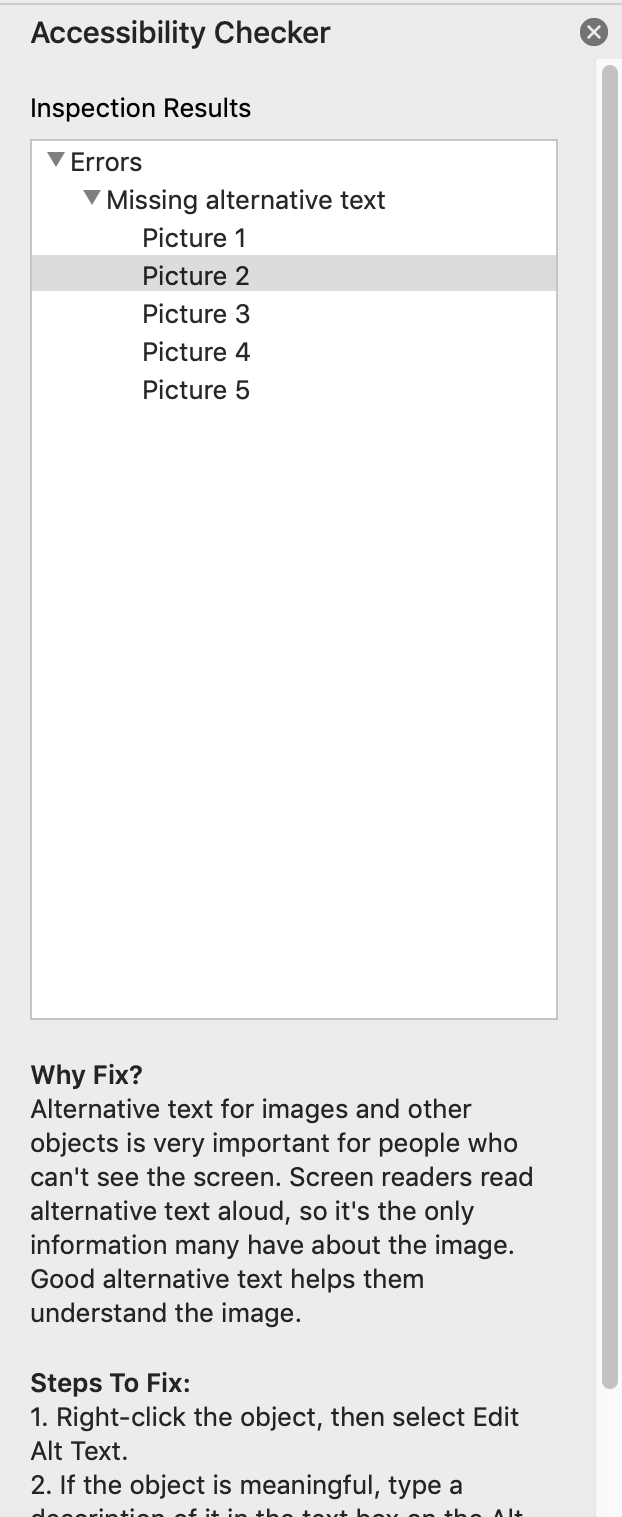 PDF Documents
On the Tools page, navigate to and verify Accessibility is enabled, or enable Accessibility
Open the document
Navigate to the Tools Pane and select Accessibility
The Accessibility Panel should be open
Navigate to and select Full Check
The Accessibility Checker Options window should be open
Navigate to and select Start Checking
The Accessibility Checker panel will open once the checker has finished
Navigate into the Accessibility Checker
Navigate to each item with issues
Select item to learn about issues and how to fix them
Manual Testing – Keyboard Navigation
Use the Tab for main navigation, Spacebar (on buttons, checkboxes, and select fields), Enter (on links), and Arrows for radio buttons and select fields.
Make sure that there is a skip navigation link at the top of the page and when activated it goes to the main content section of the page. (Web only)
Make sure that the skip navigation link is the first element that gets keyboard focus after leaving the browser bar. (Web only)
Watch when tabbing through the content, verify that the keyboard focus is highly visible. 
Some users won’t see a 1px black dotted line so that would be considered a fail as much as no visual keyboard focus cue
Verify that the keyboard focus is going to the next element you expect it to and not to some place random.
Manual Testing – Color and High Contrast
Color Contrast Checker
Use a tool to verify that anything less than 24px or 19px bolded is at least 4.5:1.
Note, many need the HEX values for confirmation but it is slightly more accurate.
High-Contrast Mode
Change the settings in the operating system of the computer or via the Accessibility Features on a mobile device then open the browser and application to verify that content is still visible and that there are no color contrast issues introduced.
Zoom
Enlarge the application to 200% or enable a Zoom functionality on a mobile device and verify that all content is still visible or can be navigated to with the mouse, scrolling, and keyboard
Many browsers will go into responsive mode when enlarged to 200% in web applications.  Content may still be available, just not in the expected format.
Automated Testing
What you need to be aware of when using these tools:
Great place to start testing but always follow up with a code review to clear out any false positives. 
Where false positives have been found, document them as false positives so that if there are questions later you can justify why what was caught is not an issue.
Several automated testing tools available, both free and subscription based
Know that most of these tools use limited math algorithms to find violations.
The math can’t tell you if alt attribute on an image element makes sense for the purpose of the image only that there is an alt attribute for the image element
Check to make sure that you are testing to WCAG 2.1 Level A and AA or Section 508.
That will decrease the number of issues found and increase the likelihood that the right ones will be caught.
Resources
Rehabilitation Act of 1973
Chapter 5: Website Accessibility under Title II of the ADA
The Americans with Disabilities Act: Title II Technical Assistance Manual
Web Content Accessibility Guidelines (WCAG) 2.1
Keyboard navigation tips
Adobe's guide to creating accessible PDFs
Adobe's guide to reparing accessibility issues in PDFs
Make your Word documents accessible to people with disabilities
Make your PowerPoint presentations accessible to people with disabilities